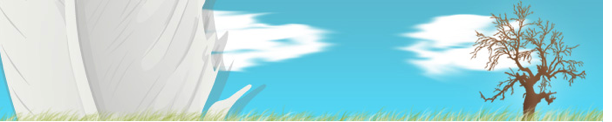 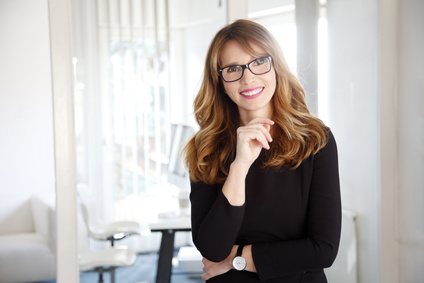 Berufsbezeichnung